ДЕПАРТАМЕНТ ОБРАЗОВАНИЯ ГОРОДА МОСКВЫ
ЮЖНОЕ ОКРУЖНОЕ УПРАВЛЕНИЕ ОБРАЗОВАНИЯ
ГОСУДАРСТВЕННОЕ БЮДЖЕТНОЕ ОБЩЕОБРАЗОВАТЕЛЬНОЕ УЧРЕЖДЕНИЕ  ГОРОДА МОСКВЫ
ШКОЛА № 1034
дошкольное отделение № 1
«Требования к развивающей предметно-пространственной среде
 (в соответствии с ФГОС)»
Подготовила:
воспитатель Паршина Ольга Викторовна
Москва, 2014
Познавательное развитие
Предметно-пространственная среда
Речевое развитие
Физическое развитие
Социально-коммуникативное развитие
Художественно-эстетическое развитие
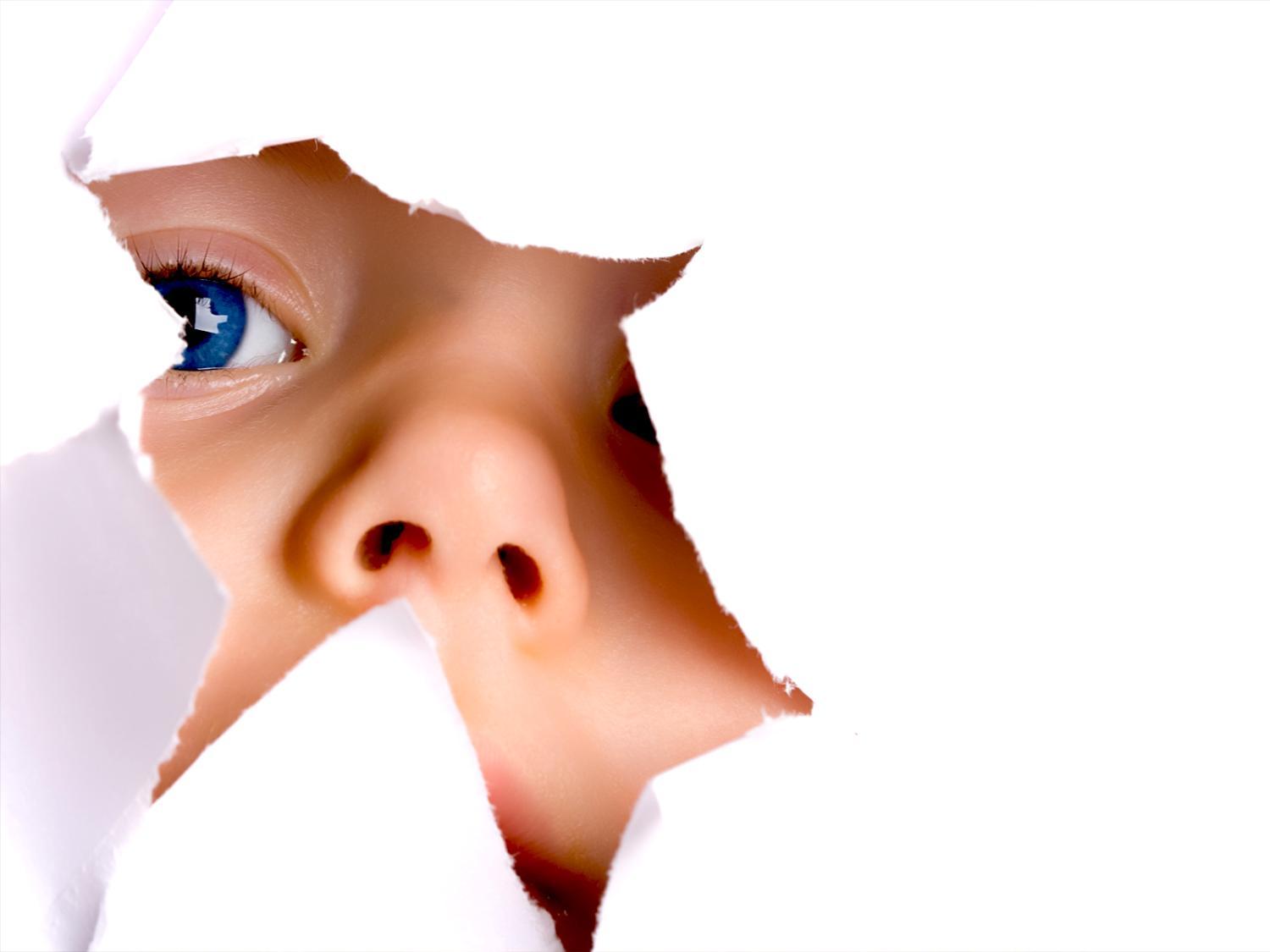 Предметно-пространственная среда
Может быть как мощным стимулом для развития, так и преградой мешающей развиваться
Развивающая предметно-пространственная среда должна быть организована в зависимости от возрастной специфики развития.
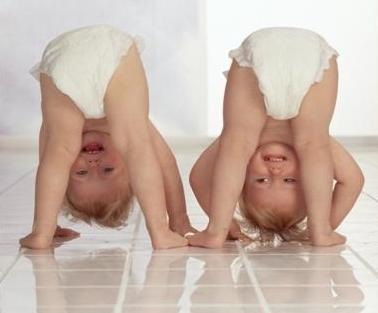 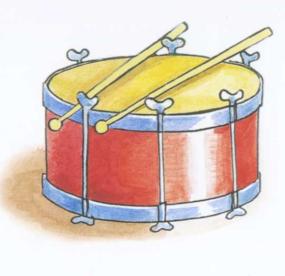 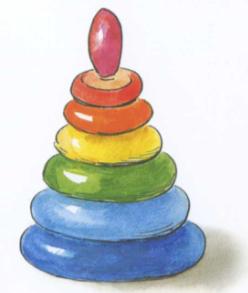 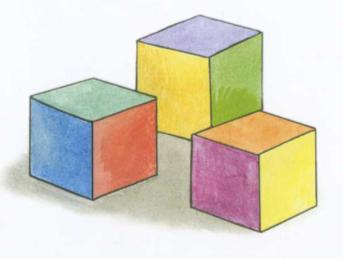 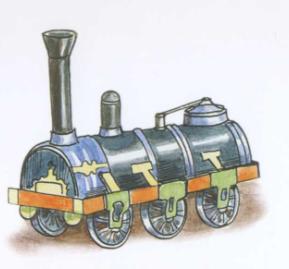 Должна обеспечивать:
Общение детей
Двигательную активность
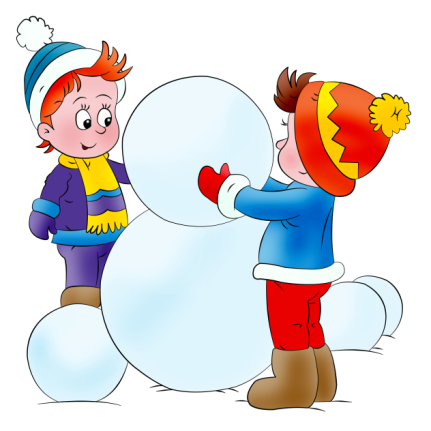 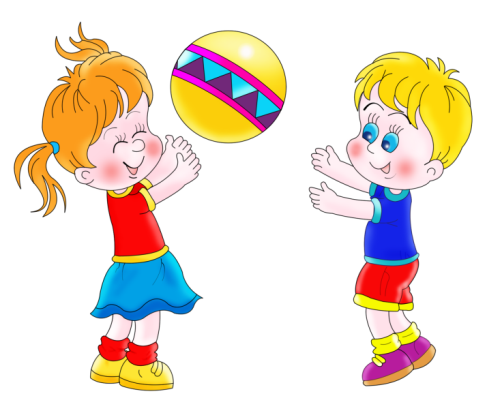 Возможность уединения
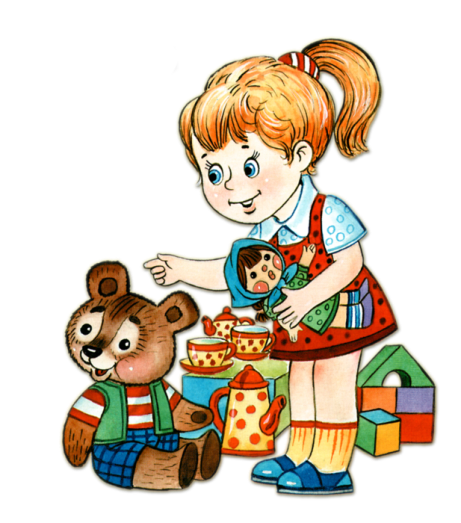 Должна обеспечивать
Реализацию образовательных программ
Условия для инклюзивного образования
Учет национально-культурных и климатических условий
Содержательно-насыщенной
Должна быть:
Полифункциональной
Трансформируемой
Доступной
Безопасной
Вариативной
Насыщенность среды
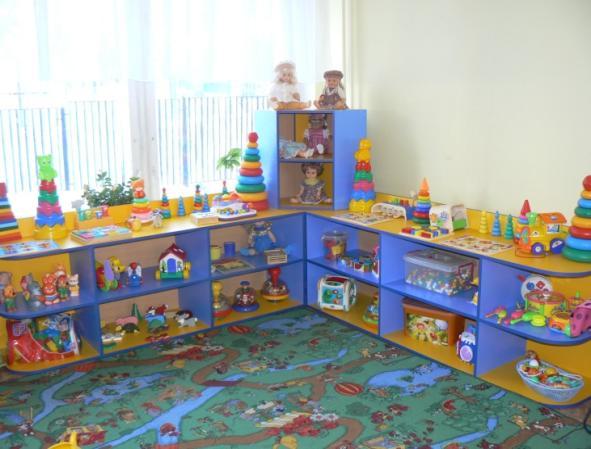 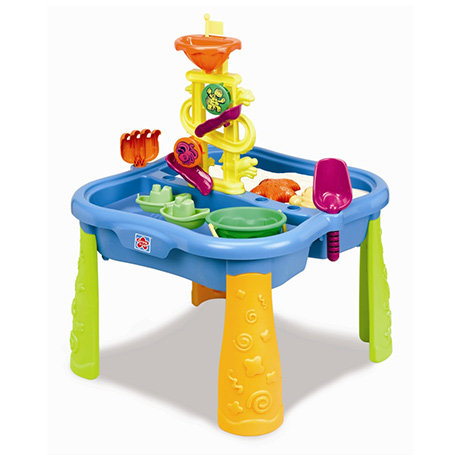 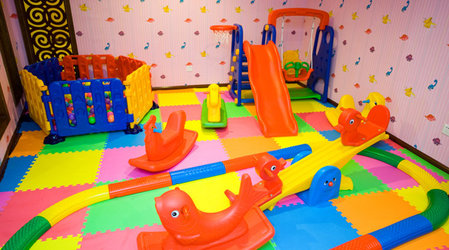 Трансформируемость пространства 
и 
полифункциональность материалов
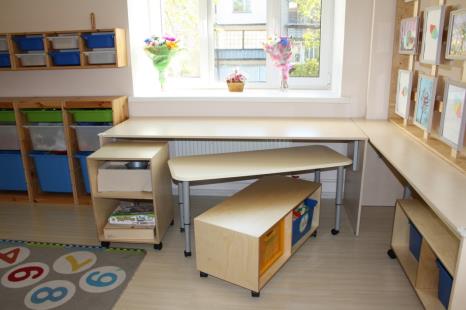 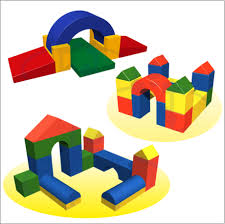 Вариативность среды
Разнообразие пространства
Разнообразие материалов
Сменяемость игрового материала
Обеспечение свободный выбора
Безопасность предметно-пространственной среды
Соответствие всем требованиям безопасности
Обеспечение безопасности жизни 
и здоровья
Доступность среды предполагает:
Доступность помещений, игрушек, пособий
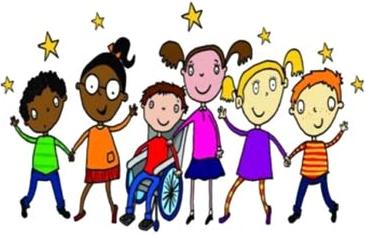 Общие принципы отбора игровой продукции для детей-дошкольников
Принцип безопасности 

Принцип развития, с учетом зоны ближайшего развития ребенка 

Принцип соответствия
Игровая продукция наносящая вред психическому и физическому здоровью
Игрушки, провоцирующие причинение ущерба здоровью и жизни ребенка
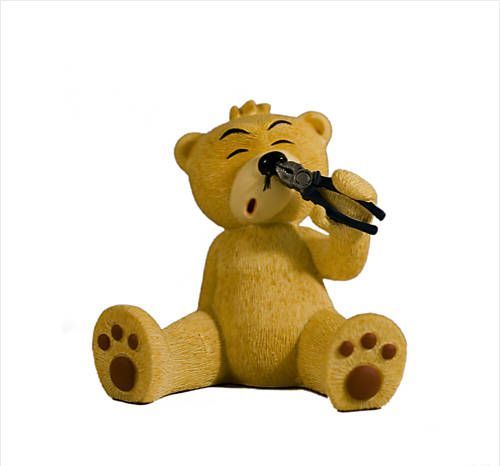 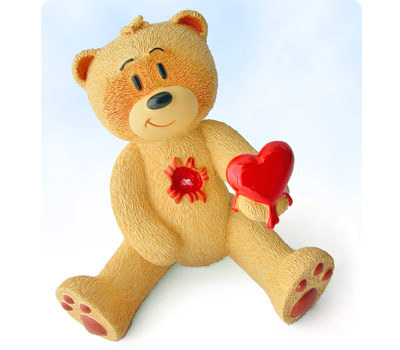 Игрушки устрашающего характера
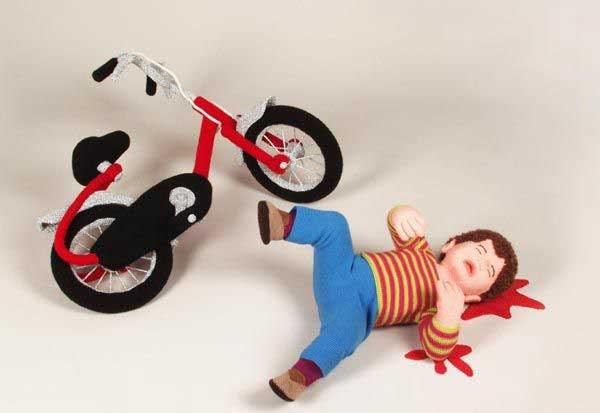 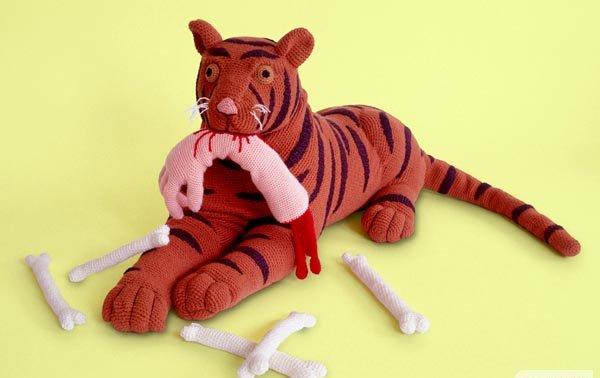 Игрушки, провоцирующие агрессию, либо формирующие наклонности детей как поведение жертвы
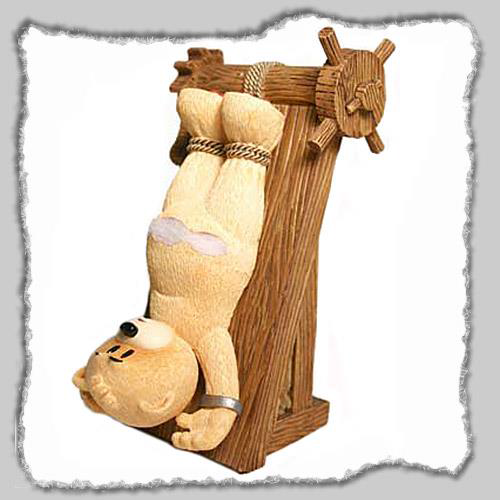 Игрушки, основанные на сочетании психологически не сочетаемого – например, сладкого и смертельного
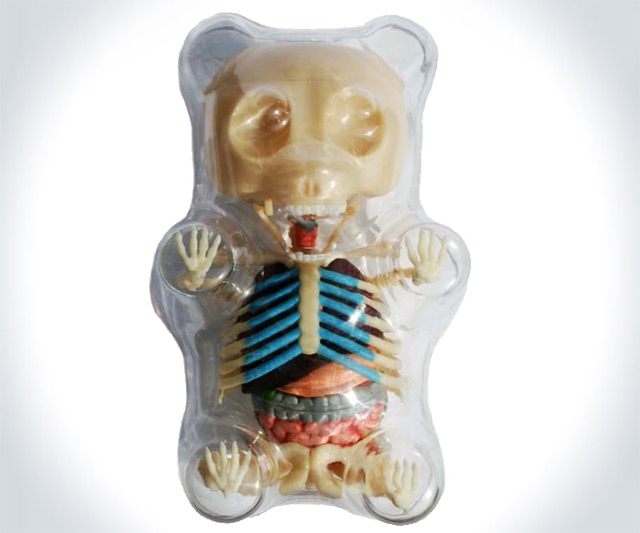 Игрушки, моделирующие выделительные процессы человеческого организма или организма животного
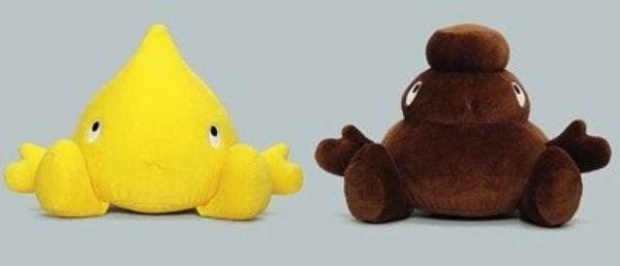 Игрушки, изображающие или моделирующие гениталии человека или животных.
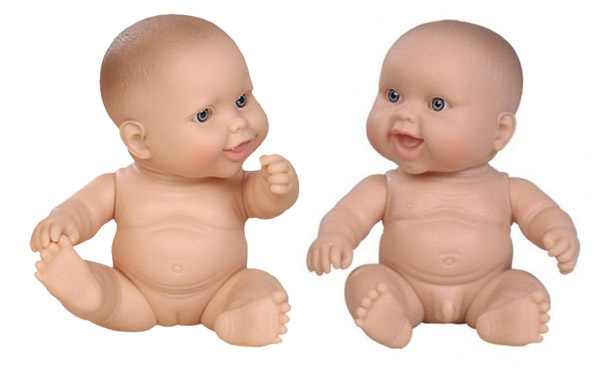 Игрушки, доминантой игрового замысла которых является активное манипулирование ребенком
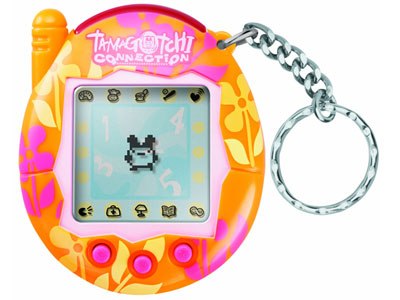 Развивающая предметно-пространственная среда по ФГОС

соответствует требованиям:
педагогическим
эстетическим
гигиеническим